感恩遇见，相互成就，本课件资料仅供您个人参考、教学使用，严禁自行在网络传播，违者依知识产权法追究法律责任。

更多教学资源请关注
公众号：溯恩高中英语
知识产权声明
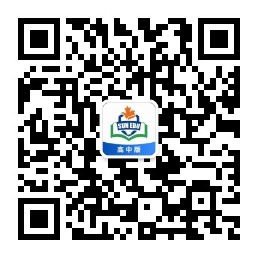 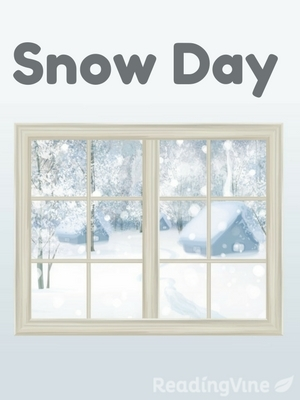 台州市2020年4月高三 二模
                                                     --读后续写
Thinker, Tiantai High School
Freddie woke up to see it was snowing again, The world outside was white, Snow covered the roads, the cars, the houses, and even he driveway Freddie had just shoveled (铲) the day before.
  “Ugh, “ said Freddie. "No more snow! "He got out of bed and headed to the bathroom for his regular morning shower. As he reached for the tap, his mother appeared in the doorway.
   “I’ve got news, "she said.  “There's been so much snow overnight that the roads are slippery and dangerous. I just heard on the radio that they canceled the school buses for the Day.”
    Freddie groaned. Then how am I supposed to get to school?”
    His mom grinned. "I guess you don't. It's a snow day!”
   Freddie's eyes lit up. He’d never had a snow day off from school before. What would he do first?
     “I'm going back to bed!”  Freddie headed back to his room  and climbed under the covers. After a few minutes, he realized that it was too late. He was already wide awake. He headed down to the kitchen and then sat at the table, watching his father fry the eggs over in the pan and his mother pour juice and coffee. It was relaxing, thought Freddie.
    After breakfast his mother suggested he go out and build a snowman. Freddie wasn’t too sure. He didn’t really like the cold and the snow. He’d rather stay inside and play
"You can play afterwards, but how about going outside for a little bit? It's good to get some fresh air, and who knows, you might even enjoy yourself” Freddie unwillingly put on the warm clothes and headed outside.
   Standing alone in the front yard, with the cold wind blowing, was not Freddie's idea of a good time. Knowing his mom meant what she said, the boy sighed, thinking the quicker he completed his snowman, the faster he could go back inside to his video games. He set to work packing up some snow into a large ball.
     Moments later, he saw one of his Friends appearing from his house up the street. Dion waddled (蹒跚) out in his big snow trousers and heavy overcoat. He waved to Freddie.
   "Hey there! I saw you out here and thought you might want company. Snow days are awesome!” Dion laughed.
Para l：
      Freddie was surprised but happy to see his classmate. ________________________ _________________________________________________
Para 2:
     Delighted at the idea, Freddie excitedly ran into his house. ___________________ ________________________________________________
Understand the story
   Freddie woke up, _______ to find that it was snowing again, covering the driveway he had shovelled the day before. _________, when mother  appeared to announce that he would have a snow day off from school because of the slippery and dangerous roads, his eyes _______.
      To pass the _________ but relaxing snow day, mother suggested he go out and make a snowman or at least breathe in some fresh, enjoying himself.   Not wanting to go  _____ his mother’s intention, he ___________ headed outside. Thinking it would never be a good time to stand alone in the freezing wind, he decided to make a snowman as fast as he could and head back inside the house. At the very moment, his classmate, Dion, appeared, offering to be Freddie’s ________.
annoyed
However
lit up
boring
against
reluctantly
company
Understand the story: story line + emotional line
eyes lit up.
... It was relaxing,
happy
didn‘t really like the cold and the snow. … unwillingly …
UP
DOWN
…？
UP
reluctant
UP
DOWN
annoyed
unhappy
... snowing-again.
... just shoveled
…No more snow!"
  groaned. ...
Standing alone …, with the cold wind blowing, …not Freddie’s idea of a good time. ... sighed,
Underlined words:
Freddie
mother
Dion
play
a good time
company
snowman
realized
relaxing
outside
Freddie knew that he could have a good time on the snow day.
With Dion’s company, Freddie made a snowman, really enjoying a good time.
Freddie realized a good time was actually with someone for company, not just addiction to video games.
Tip1: Try to make up the plot with the help of the underlined words.
Tip2:  An abstract noun can help you carry the message of the story.
Para l：Freddie was surprised but happy to see his classmate. 






Para 2: Delighted at the idea, Freddie excitedly ran into his house.
Q1: Why  was he surprised but happy to see his classmate?
Q2: What did they do to make the day not boring?
Q3: What was the idea? And whose idea was it?
Q1: What did he run into the house for?
Q2: How did they put the idea into practice?
Q3: What was his reflection？
Para l：Freddie was surprised but happy to see his classmate. 






Para 2: Delighted at the idea, Freddie excitedly ran into his house.
1. They were making a snowman and made it.

2. Dion suggested an idea related to snow-playing.
1. He shared with his parents the idea.
2.They put the idea into practice.
3. Freddie’s reflection.
Brainstorming：
     What could the idea probably be?
    
                make a snowman
           have snowball fights
           go skiing/skating
           shovel the streets
Micro-writing 1：
     How to vividly describe making a snowman
    
     1. The making began with their rolling up three snowballs of different sizes, after which  the two boys  stacked them up with the biggest on bottom and the smallest on top for the head.  And their ideas flew wildly: the next moment two broken branches for the arms and a carrot for the nose were attached to the snowman. It came alive!
Micro-writing 1：
     How to vividly describe making a snowman
  
    2.With their combined efforts, the two boys rolled two snowballs and brought the small one up to the top of the big one. After that, Freddie inserted three emptied cans to the head as two eyes and a nose, while Dion stuck a short branch under the nose as having a smoke  pipe. They even took it one step further by circling round the neck of the snowman with a red scarf. As if by magic, the snowman seemed to come alive.
Micro-writing 2：
     How to vividly describe skating
    
  1.glide across the rink
  2.fly across the ice with the cold air rushing past her
  3.make long, looping circles across the ice
  4. as if having the whole rink to herself
Micro-writing 3：
     How to vividly describe a snowball fight
    
   1. A snowball hit him in the back, and another one smacked his shoulder
   2.Dion quickly packed a snowball of his own to defend against the attack. 
   3. The two boys were shouting and laughing as snowballs went flying fast in all directions. 
    4. After a wild battle,  both had gotten a face full of snow at least once and plopped down in the fluffy white powder.
下水作文：
   Freddie was surprised but happy to see his classmate.  After all, it was quite rare but nice to meet a classmate on a snowy day. They started to make a snowman together. With their combined efforts, the two boys rolled two snowballs and brought the small one up to the top of the big one. After that, Freddie inserted three emptied cans to the head as two eyes and a nose, while Dion stuck a short branch under the nose as having a smoke  pipe. They even took it one step further by circling round the neck of the snowman with a red scarf. As if by magic, the snowman seemed to come alive. Looking at the lovely work,  Freddie  seemed to find a good time outside with Dion’s company, smiles written on his face.  Seeing this, Dion suggested going skating on a nearby river/pond.
                 (堆雪人的过程可以适当缩减）
They exchanged an understanding look.
Delighted at the idea, Freddie excitedly ran into his house.  Before he could catch a breath, he asked for mother’s permission to go skating. And before mother could say something, he had got the skating supplies in hand and dashed out.  One moment witnessed the two boys gliding across the pond, with cold wind rushing past their faces; another moment saw the two boys falling down and struggling up, laughter echoing through the falling snow. All too soon, it came time for lunch.  Lying on the sofa,  exhausted Freddie  seemed to understand what a god time meant: A good time must be a time with a friend’s company.
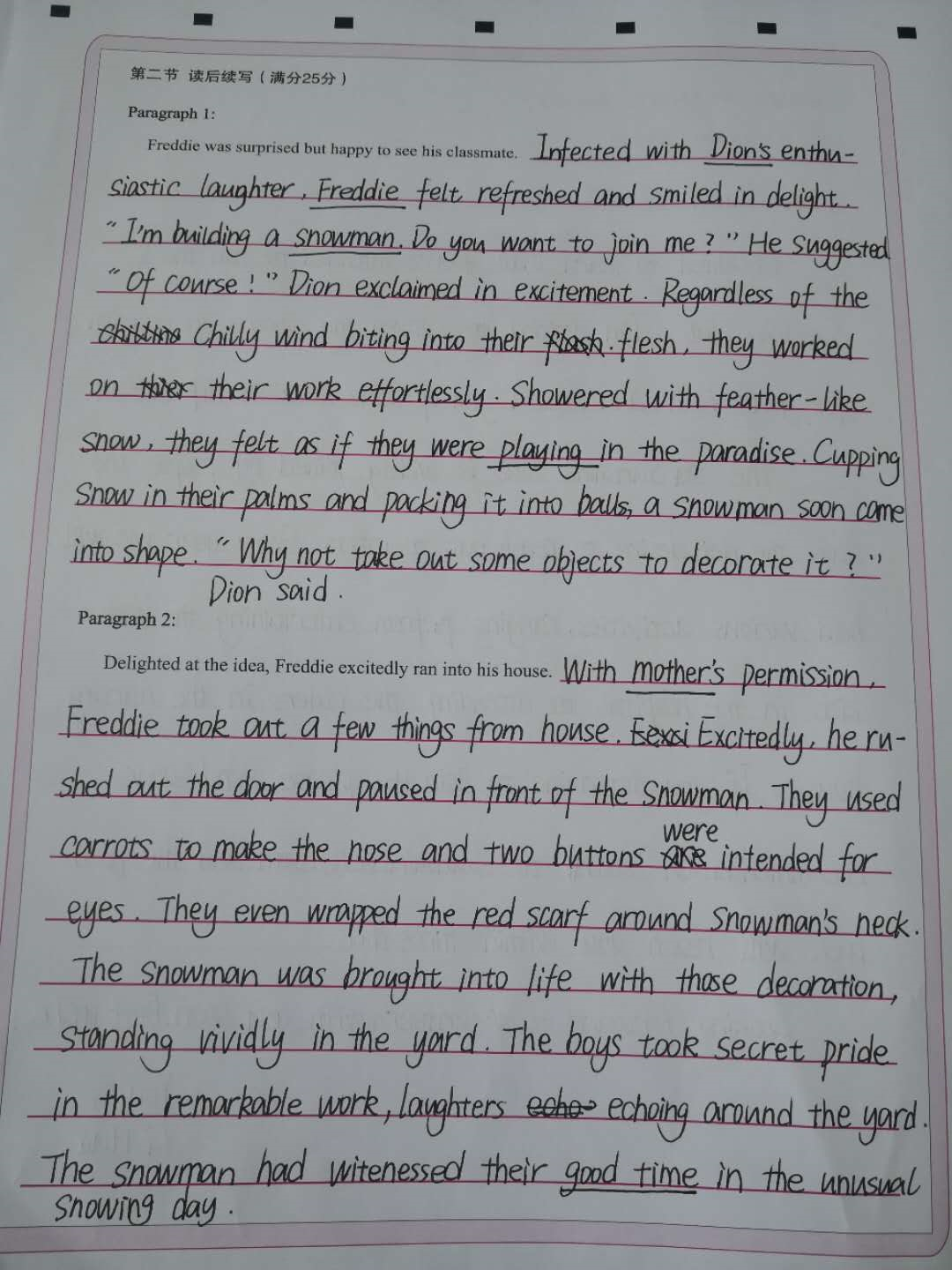 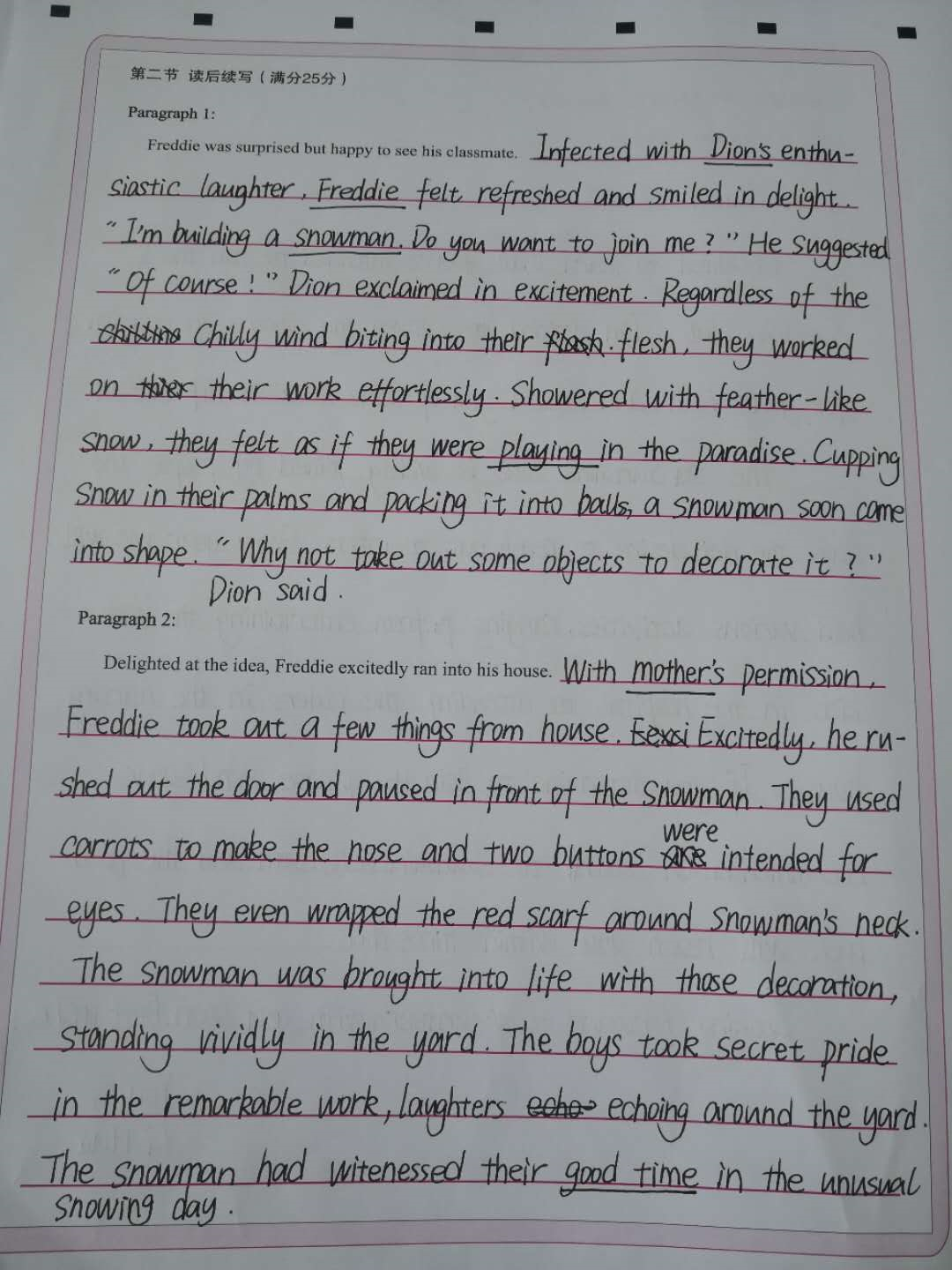 考场作文：
     Freddie was surprised but happy to see his classmate.  Infected with Dion’s enthusiastic laughter, Freddie felt refreshed and smiled in delight. “I’m building a snowman. Do you want to join me?” he suggested. “Of course!” Dion exclaimed in excitement. Regardless of the chilly wind biting into the bones, they worked effortlessly. Showered with feather-like snow, they felt as if playing in the paradise. Cupping snow in their arms and packing it into balls, a snowman soon came into shape. “Why not take something to decorate the snowman?” Dion said.
Delighted at the idea, Freddie excitedly ran into his house. With mother’s permission, Freddie took out a few things from the house. Excitedly, he rushed out of the door and paused in front of the snowman. They used carrots to make the nose and two buttons were intended for the eyes. They even wrapped a red scarf around the snowman’s neck.  With the decorations, the snow instantly came alive, standing vividly in the yard. The boys took secret pride in the remarkable work, laughter echoing around the yard. The snowman had witnessed their good time in the unusual snowing day.